«Героиня войны – зоя космодемьянская»
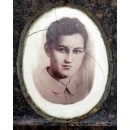 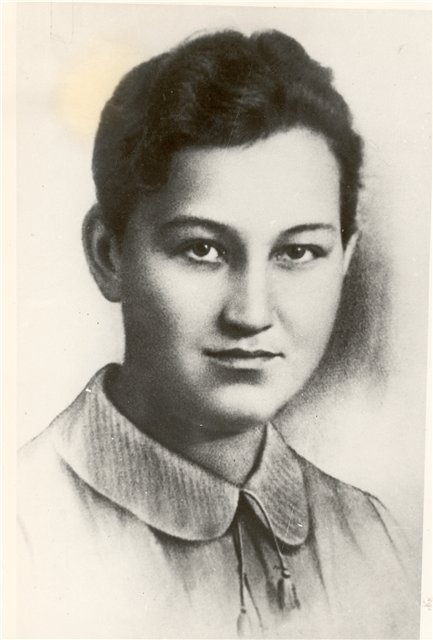 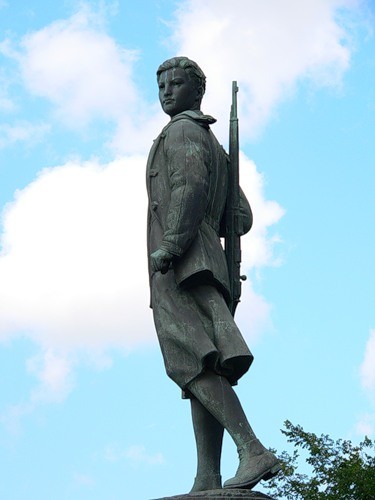 Зоя Космодемьянская
Памятник Зое Космодемьянской  г. Тамбов
Зое – 3 года с мамой Любовью Тимофеевной
Зоя с братом Сашей
9 класс
В 1938г. Зоя вступила в Комсомол
Июнь 1941года
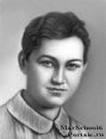 Зоя уходит на фронт
«Мама, я ухожу на фронт, к партизанам. Тебе я могу об этом сказать. Пойми, мама, я не могу стоять в стороне, когда фашисты лезут на Москву…Я горжусь тем, что буду бороться с фашистами и ты гордись… Приду героем или умру героем.»
В плену врага, на допросе
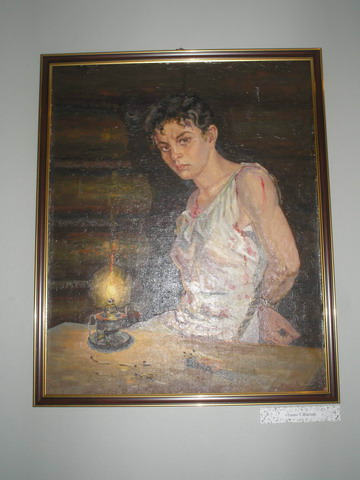 Казнь
В 1942 г. журналист Петр лидов написал очерк «Таня»
Черновой вариант очерка
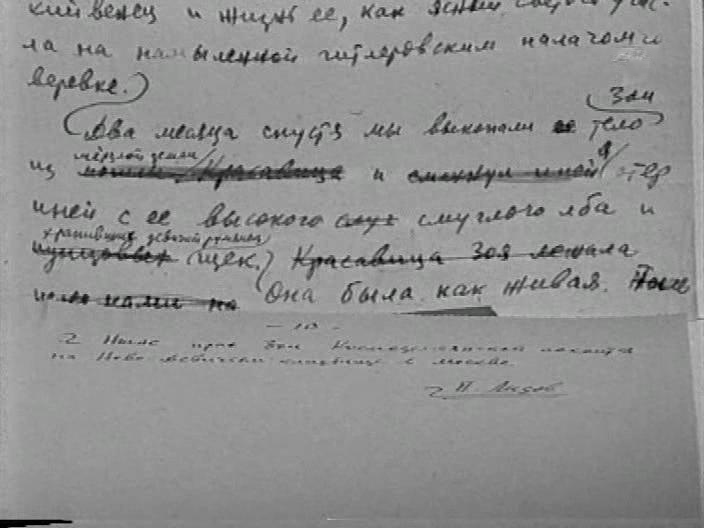 Мемориальный комплекс перед Московской школой № 201
Слава тебе, героиня народная,
Мы не забудем тебя никогда.
Мужество, воля и сердце свободное
Будут примером служить нам всегда.
Могила Зои  на Новодевичьем кладбище
«Самое дорогое у человека – это жизнь. Она дается ему один раз и прожить её надо так, чтобы, умирая мог сказать: вся жизнь, все силы были отданы самому прекрасному в мире – борьбе за освобождение человечества»    
                                                                                Н. Островский